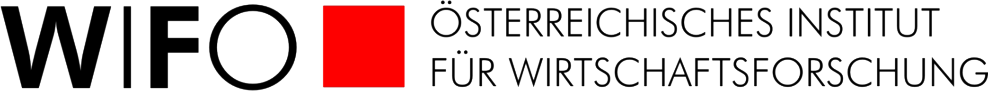 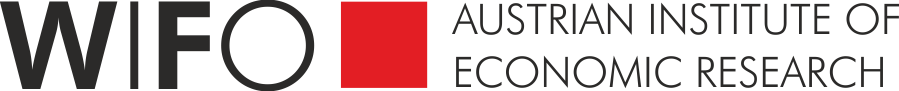 Makroökonomische Effekte einer Arbeitszeitanpassung in Österreich
Studie im Auftrag der Kammer für Arbeiter und Angestellte Wien
Stefan Ederer
Studienpräsentation
AK Wien, 15.06.2023
Methodische Vorgehensweise
Vergleich der normalerweise geleisteten und der gewünschten Arbeitszeiten auf der individuellen Ebene (laut Mikrozensus-Arbeitskräfteerhebung)
Differenz = Ausmaß der gewünschten Arbeitszeitveränderung
Sowohl Erhöhung als auch Reduktion berücksichtigt
Durchschnittliche Reduktion je volkswirtschaftlichem Sektor (ÖNACE 2-Steller) als Ausgangspunkt für Simulation mittels makroökonomischem Modell
Gesamtwirtschaftliche Ergebnisse als Abweichung von der Basislösung des Modells
Mehrere Szenarien:
Lohnausgleich
Arbeitskräfteangebot
2
Ergebnisse auf der individuellen Ebene (1)
3
Ergebnisse auf der individuellen Ebene (2)
4
Ergebnisse auf der individuellen Ebene (3)
5
Ergebnisse auf sektoraler Ebene
Veränderung der durchschnittlichen Arbeitszeit (ÖNACE 1-Steller)
6
Gesamtwirtschaftliche Wirkungskanäle
Implementierung der durchschnittlichen Arbeitszeitveränderung auf sektoraler Ebene (ÖNACE 2-Steller)
Unmittelbar Anstieg der Beschäftigung, Rückgang der Arbeitslosenquote
Arbeitsproduktivität steigt
Stundenlöhne nehmen zu
Preise steigen
Realeinkommen bestimmen Konsum
Wettbewerbsfähigkeit verändern Exporte und Importe
Substitution von Arbeit durch Kapital
BIP-Effekt prinzipiell ambivalent; kann positiv/negativ sein
Öffentliche Einnahmen steigen mit BIP und Preisen
7
Gesamtwirtschaftliche Effekte (1)
8
Gesamtwirtschaftliche Effekte (2)
Positive Beschäftigungseffekte in allen Szenarien…
…sinken aufgrund Substitution über die Zeit auf 1 bis 1½ Prozent
Sinkende Arbeitslosenquote
Höhere Stundenproduktivität und höhere Stundenlöhne
BIP-Effekt leicht negativ; weniger als 1 Prozent
Kaum Unterschiede in der mittleren Frist zwischen Lohnausgleichsszenarien
mit endogenem Arbeitskräfteangebot höherer Beschäftigungsanstieg, schwächerer Lohnanstieg und geringerer BIP-Rückgang
Ähnliche Effekte in allen Branchen
9
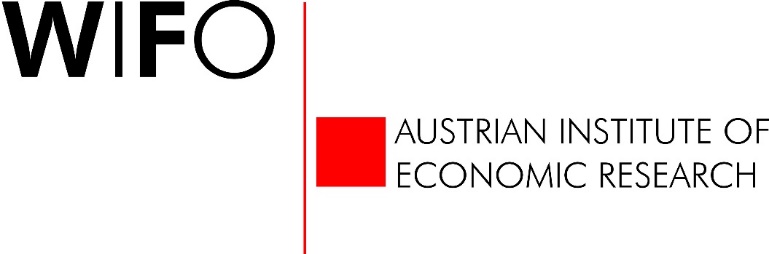 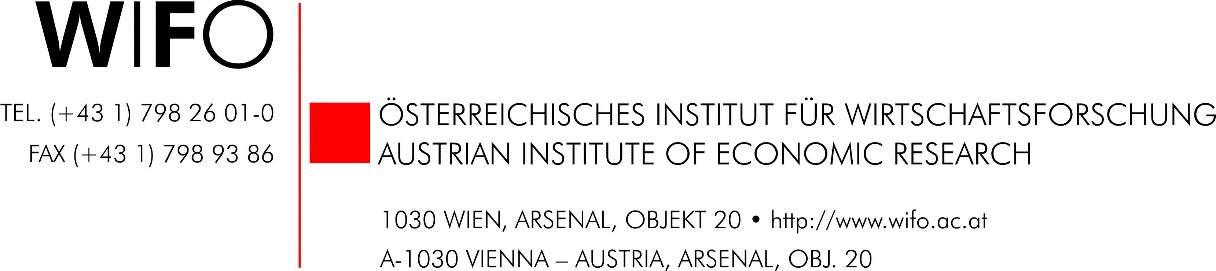 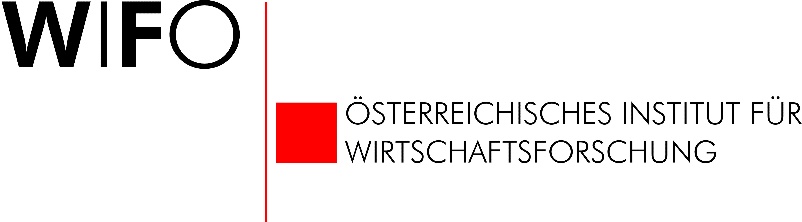 Dr. Stefan Ederer
stefan.ederer@wifo.ac.at
(+43) 1 798 26 01 - 464
https://www.wifo.ac.at/stefan_ederer